Building a Database for Estimation of an Advanced Activity-Based Travel Model from the NHTS
Vladimir Livshits, Petya Maneva, 
Maricopa Association of Governments (MAG), Phoenix, AZ
Peter Vovsha, Surabhi Gupta, 
Parsons Brinckerhoff, New York, NY
1
Details of Survey Dataset
NHTS add-on survey for
Phoenix – Maricopa Association of Governments (MAG)
Tucson – Pima Association of Governments (PAG)
Completed in 2008
7,068 Households, Single day
Weekday Travel
5,067 households (615 incomplete)
10,956 Persons
41,444 Trips
2
Survey Area
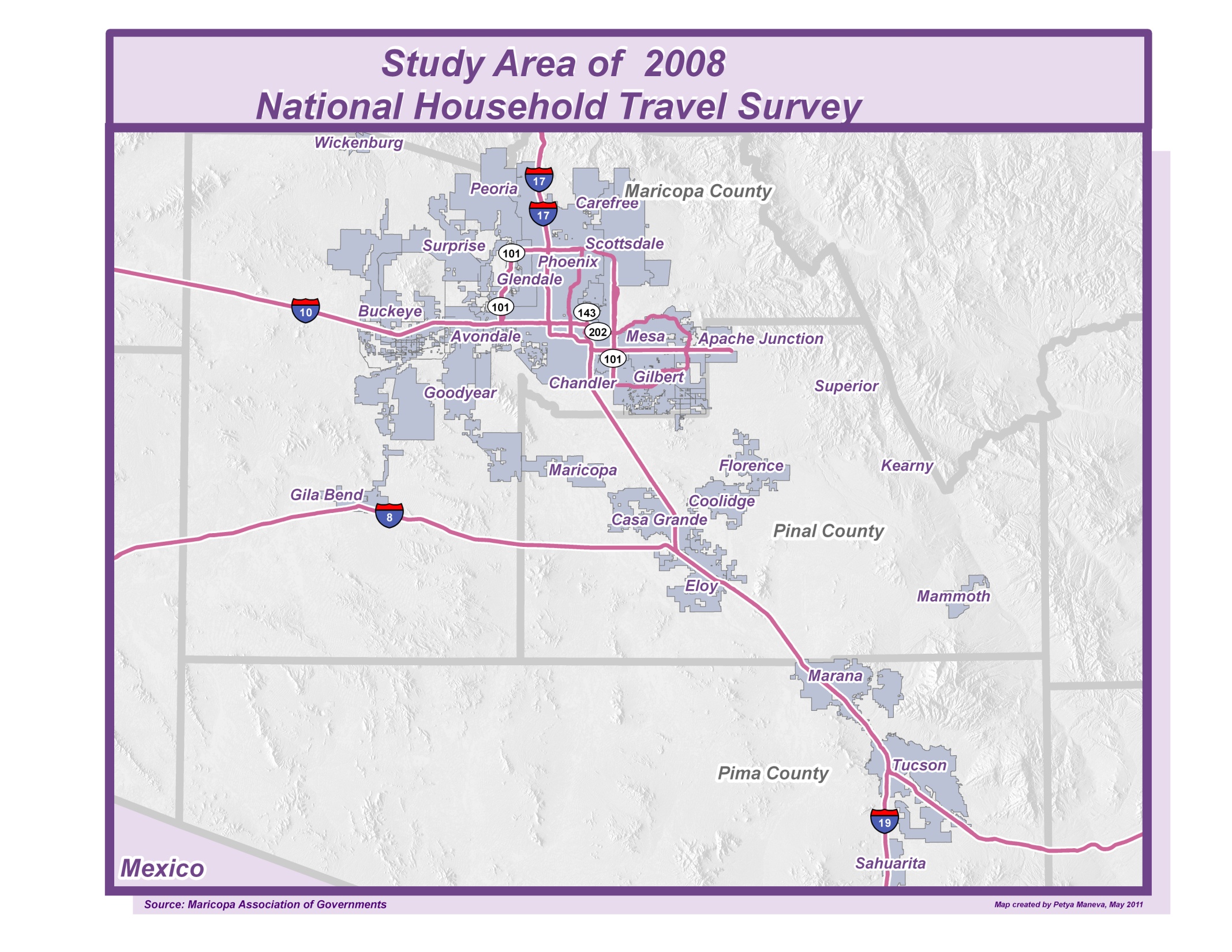 3
Data Processing
4
Quality Checks
Validity of the tour mode and each half-tour mode
Completeness of tours -start and end at home
Consistency of time-related tour attributes
Fullness of trip end destination coding
Mode symmetry between outbound and inbound directions
5
Quality Checks: Half-Tour and Tour Mode
6
Quality Check: Start/End at Home
Completeness of tours in terms of starting and ending at home; the following cases are distinguished:
7
Quality Checks
Consistency of time-related tour attributes
Missing Departure / Arrival Trip Time
Conflicting trip/activity time chain 
Arrival time before departure time
Moving backward in daily schedule
Unrealistic reported trip duration vs. mode-specific skims from model  
Fullness of trip destination coding
Missing/unknown destination zones
Destination outside the modeled region (intercity trips)
8
Cross-Region Comparison
9
[Speaker Notes: The paper describes the recent experience with using the NHTS survey for development an advanced Activity-Based travel Model (ABM) for the Phoenix-Tucson, AZ region.  An NHTS add-on survey was completed for both cities in fall 2008 collecting 7,000 households. 

MAG – 5067 weekday households …. 615 incomplete HHs]
Completeness of Trip Records
10
Completeness of Tour Records
11
Tours by Purpose & Person Type (MAG/PAG NHTS)
12
Daily Tour Rate by Person Type
No Travel Reported for Children under 5 years
13
Imputing Trips for Household Members – under 5 years
Identify HH members age less than 5 years
Extract joint trips of other HH members with kids under 5 years reported
Is trip part of fully and partially joint tours ?
Fully Joint Tour – same trip information
Partially Joint Tour - identify drop off or pick up?
Drop-off – set destination purpose to school*
Pick-up – set origin purpose to school*
Imputed Trips = 1,961, Tours = 828
14
Daily Tour Rate by Person Type
AFTER SYNTHESIZING TRIPS
15
Joint Activities
Consistency of reported joint activities
Resolve data conflicts and create a consistent entire-household pattern
Impute Trips for Joint Travel 	
Only for Fully Joint Tours 
No conflict of schedule with other reported trips
292 trips, 127 Tours imputed
16
[Speaker Notes: Building entire-household daily activity-travel patterns including joint activities and travel by several household members.  Consistency of reported joint activities and trips is one of the weakest points of the conventional survey technology.  Thus, a special algorithm for resolving data conflicts and creating a consistent entire-household pattern was developed and applied.  This step helps impute many trips missing in the survey (primary for auto passengers and specifically for children escorted by adults).]
Reconcile Trip Records with Land Use at Destination
Logical checks
Jobs (for worker occupation) available in Work location TAZ?
Workers are classified by 5 occupation categories
Sales, marketing
Clerical, administrative, retail,
Production, construction, farming, transport
Professional, managerial, technical
Personal care or services
Jobs in each TAZ are classified by 2-digit NAICS codes (26 categories) – correspond to 5 occupation categories

Students – student type (k-8, high school, college) vs. enrollment
17
Reconcile Trip Records with Land Use at Destination
Logical checks: Non-Mandatory trips by purpose
18
Reconcile Trip Records with Land Use at Destination
Analysis of discrepancies & fixes (manual):
Geo-coding errors
Problem with Land Use data 
Survey coding errors 
Worker job type
Student type definition
19
Reconcile Trip Records with Level-of-Service (LOS) Skims
Logical checks:
Availability of reported mode
Transit IVT = 0 (by mode)
Drive option for person under 16 yrs
Unrealistic reported trip duration vs. mode-specific skims from model  
Number of records by modes
No valid observations for Commuter Rail & Urban Rail
Very few cases for Express/Rapid bus
20
Tours by Purpose & Mode (MAG/PAG NHTS)
21
Tours by Purpose & Aggregate Mode (MAG/PAG NHTS)
22
Reconcile Trip Records with Level-of-Service (LOS) Skims
Analysis of discrepancies and fixes (manual):
Survey mode coding errors 
Compare reported trip duration to skims
      Trip Duration = β*Skim  



PAG skims are a bit too fast; Revision is underway
Geo-coding fixes for availability of Express/Rapid Bus
23
Conclusions - MAG/PAG NHTS Survey
Good quality overall:
Reasonable trip & tour rates per person & HH comparable to other regions
Validity and completeness of trip records at the level of other surveys or better 
Can be used for development of advanced ABM but requires processing & imputations 
Problems and lessons learned:
Incomplete HHs with missing persons
Very small sample of transit users
No travel records for small children U-5
Inconsistencies between joint travel records (GPS, automatic logic checks)   
Many problems can be fixed by time-taking manual analysis
24
Thank You !!Questions??
25